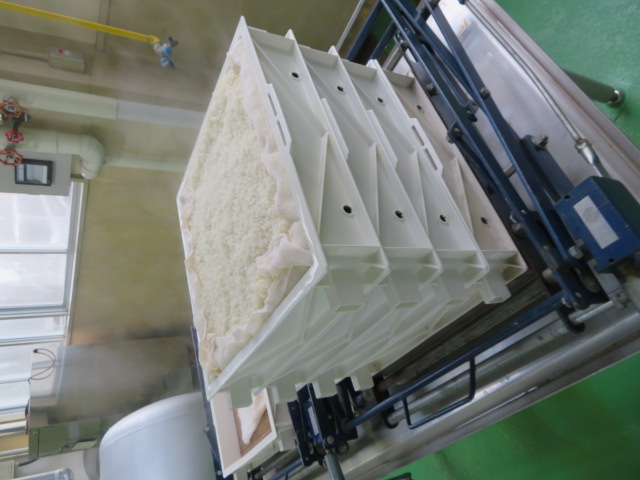 味噌の原材料となる麹の始まり
麹づくり
食品発酵類型
（１年総合実習）
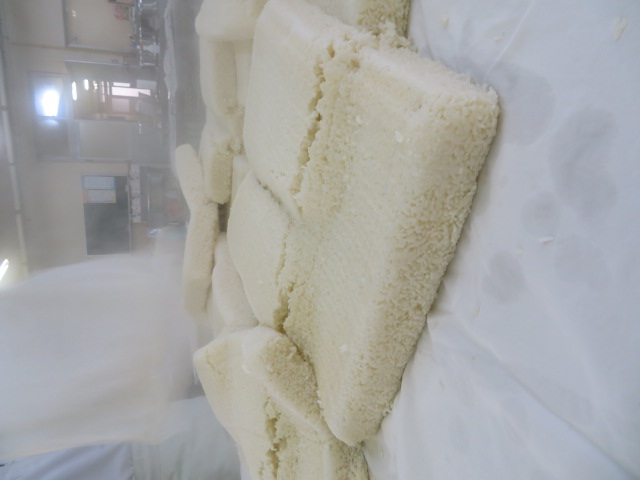 麹の原料となる米は、６０ｋｇを用意
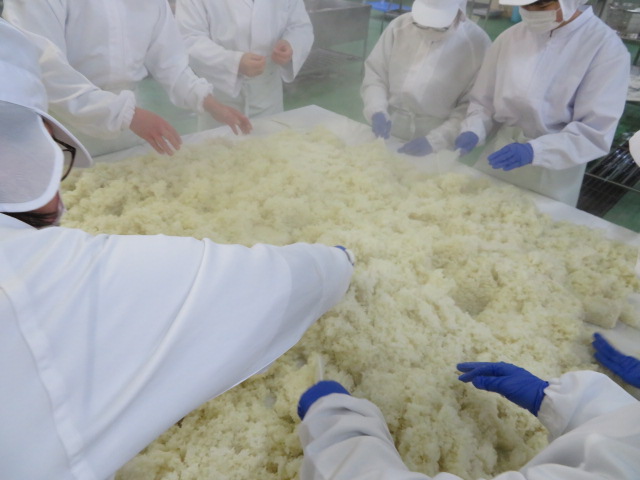 熱い蒸し米をほぐして40℃に下げます。
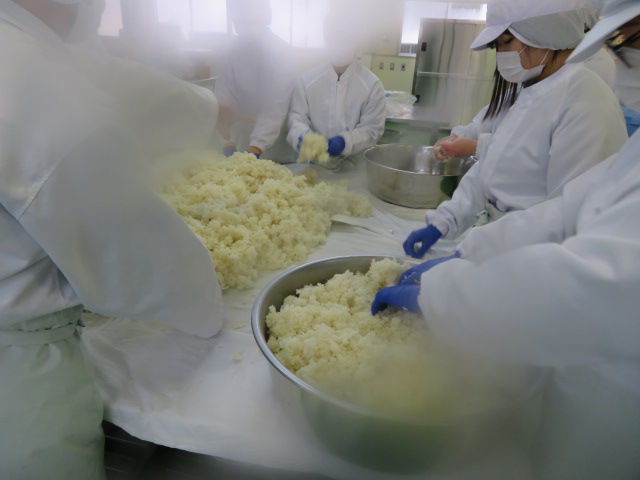 次の工程へ、タライで運びます
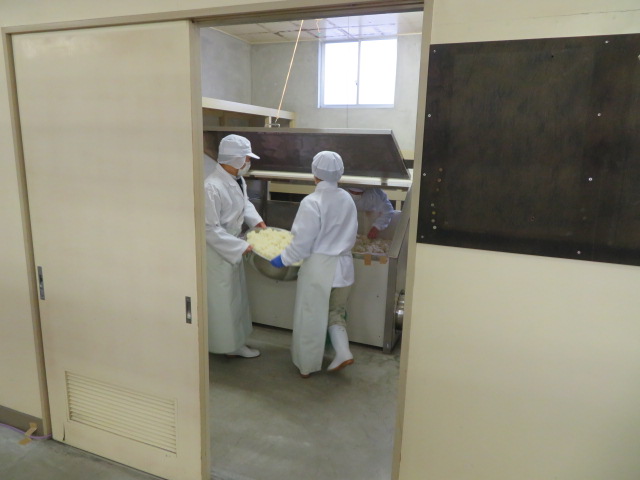 麹をつくる専用の部屋へ運びます。
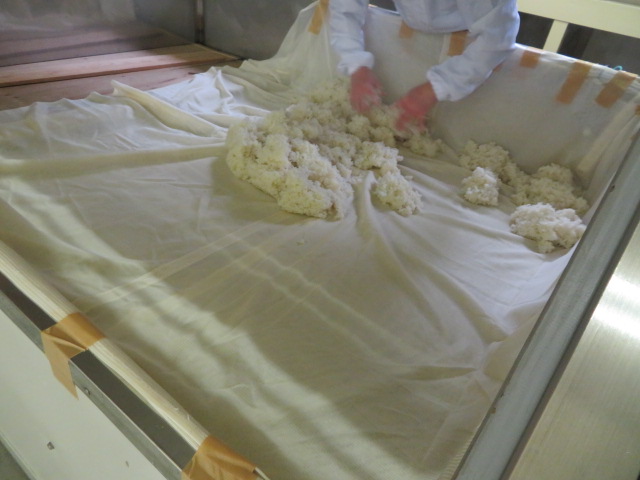 製麹装置の中に広げます。
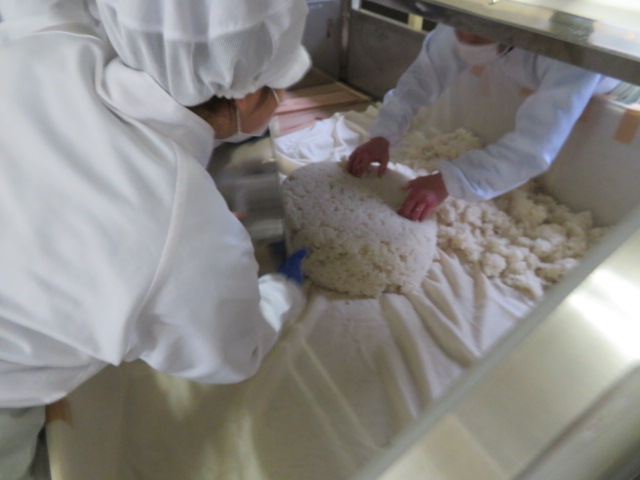 次々に運び込んで、広げていきます
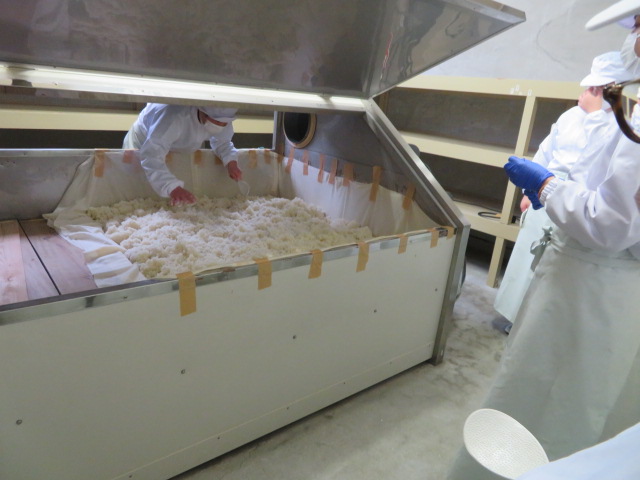 同じ厚さになるようにしてください。
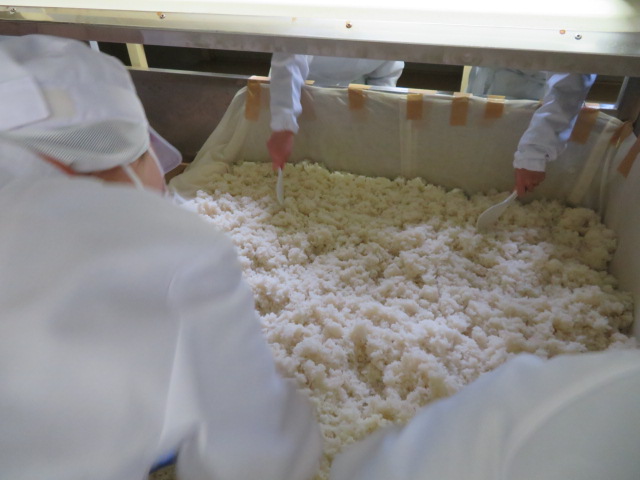 交代して、しゃもじでならしました。
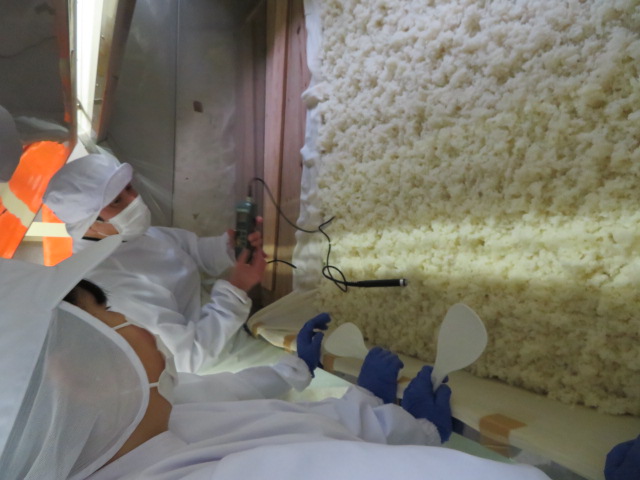 蒸し米の温度をチェックします。
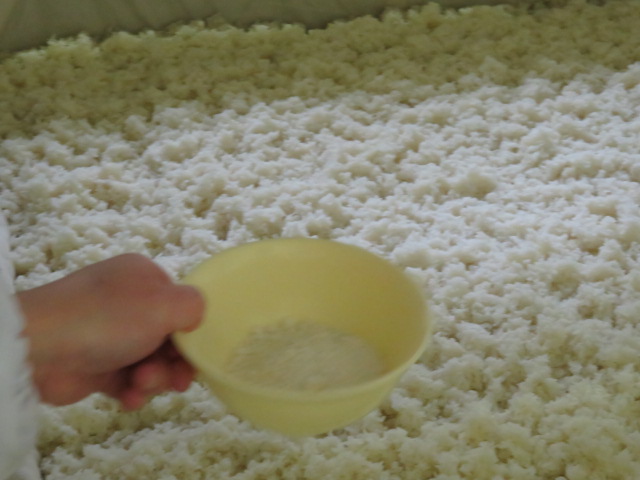 これが、麹菌です。
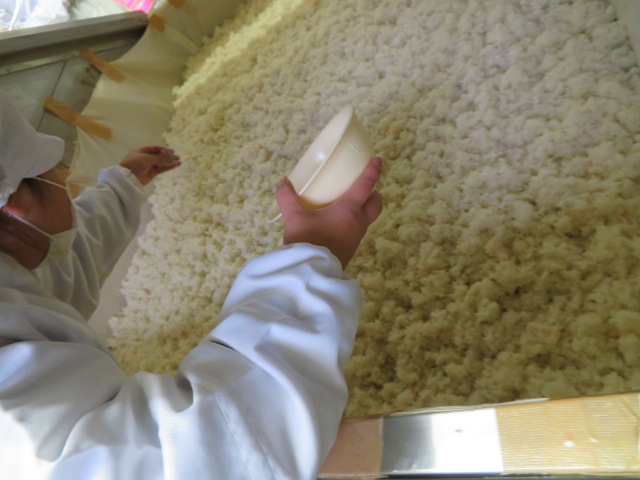 蒸し米に麹菌を振りかけます
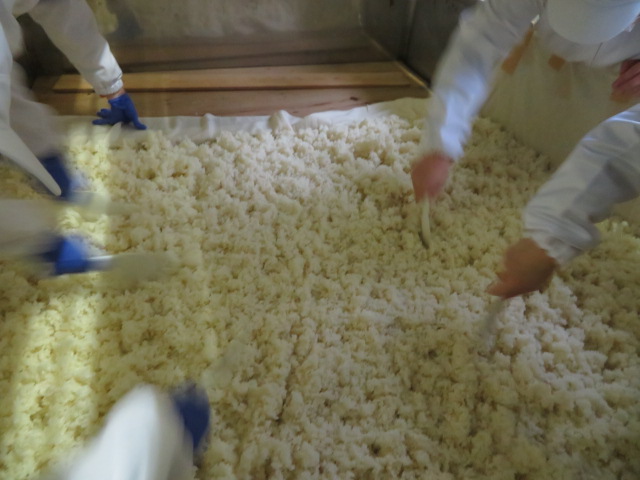 麹菌が蒸し米に付くように混ぜます。
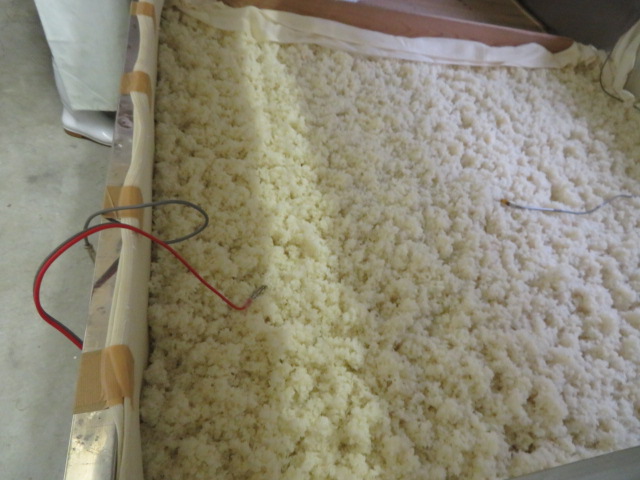 温度管理のために、センサーをセット。
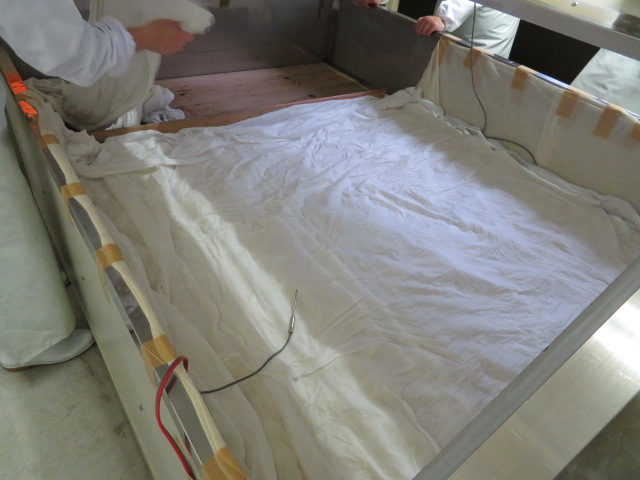 布で覆います。
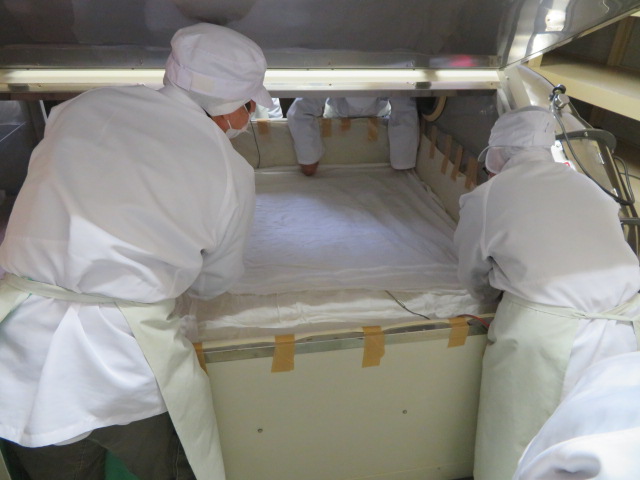 さらにもう一枚の布をかぶせます。
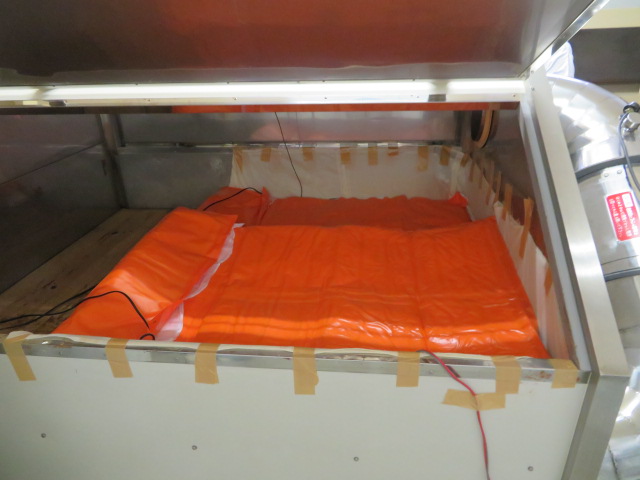 最後に加温用のシートを掛けます。
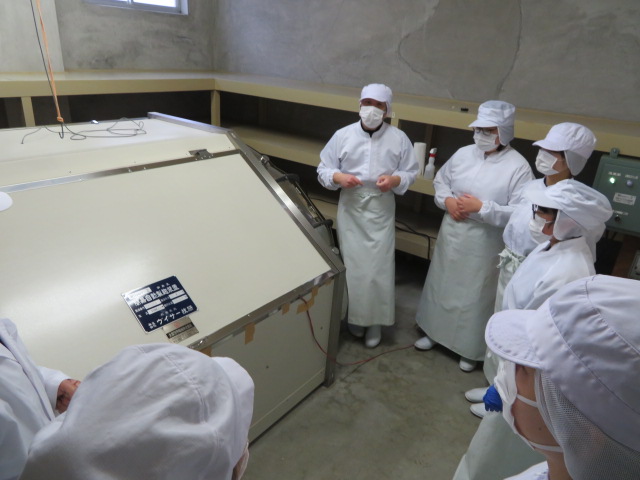 麹菌の力で、麹ができるのを待ちます。